REPASO
CAPITULO V: 
RESOLUCIÓN DE LA ECUACIÓN DE SCHRÖDINGER PARA POTENCIALES ESQUEMÁTICOS
El objetivo es resolver a la ecuación de Schrödinger para algunos potenciales sencillos en una dimensión y analizar a las soluciones de. 

Estudiaremos dos fenómenos importantes: 
Una partícula en un pozo de potencial como modelo de un electrón ligado  a un núcleo en un átomo. 
Un importante fenómeno que es puramente cuántico: la penetración de una barrera o “efecto túnel”.
V-B. Potencial escalón y penetración de barreras
Problemas de “dispersión” en una dimensión
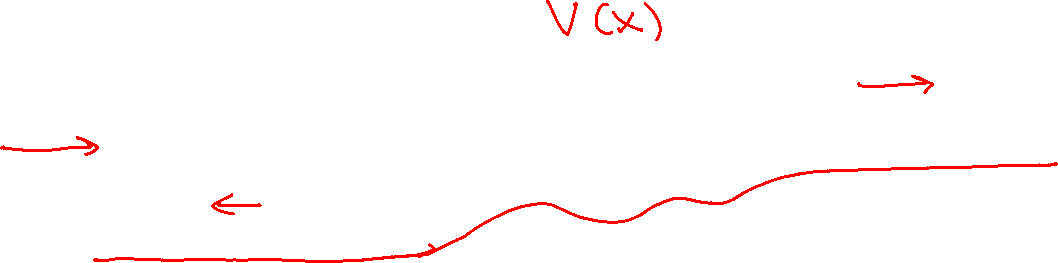 Partícula incidente desde x=-ꚙ
Coeficiente de reflexión R: probabilidad de que partícula “rebote” y vuelva a x=-ꚙ
Coeficiente de transmisión T: probabilidad de que partícula siga hasta x=+ꚙ
Potencial escalón
En minutos, presentación a cargo de: Fausto Marset, Maximiliano Andreoli, Iván Palavecino
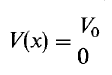 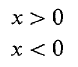 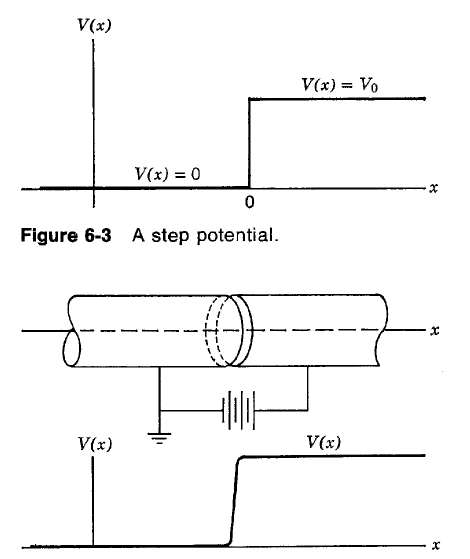 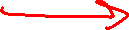 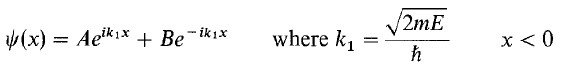 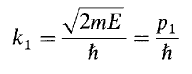 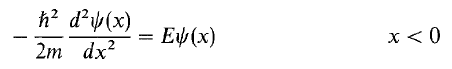 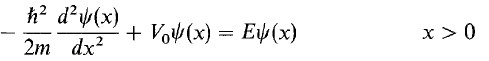 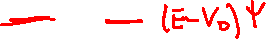 x<0:
Caso E<V0
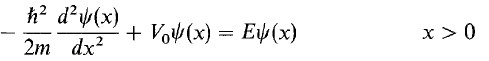 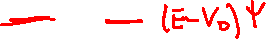 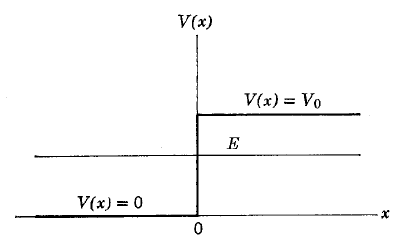 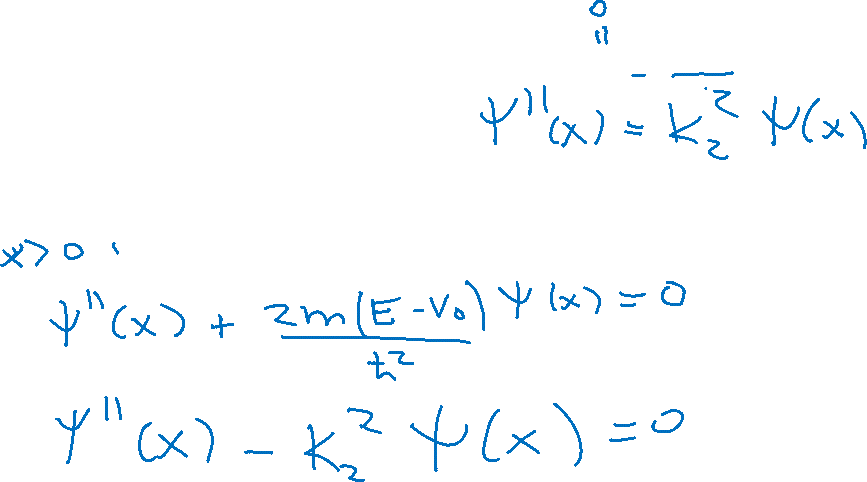 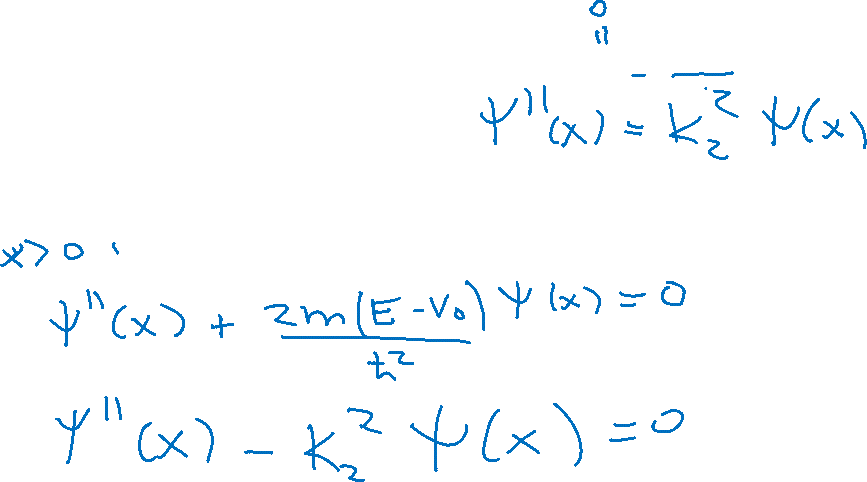 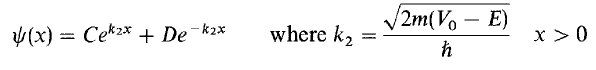 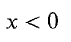 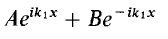 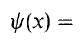 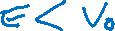 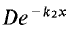 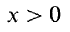 Continuidad de Ψ en x=0:
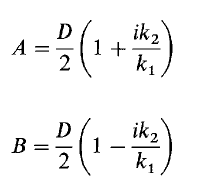 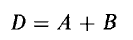 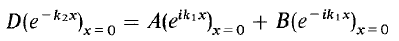 Continuidad de dΨ/dx en x=0:
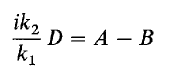 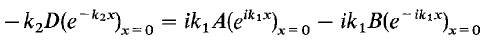 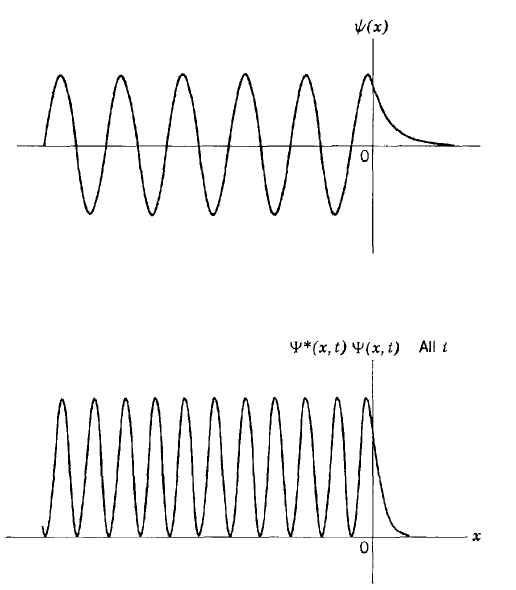 Región clásicamente prohibida y  principio de incertidumbre
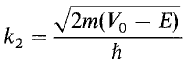 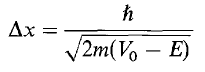 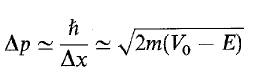 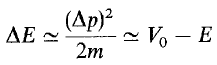 Penetración de barreras
En minutos, presentación a cargo de: Fausto Marset, Maximiliano Andreoli, Iván Palavecino
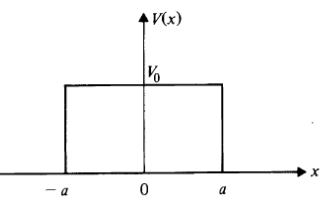 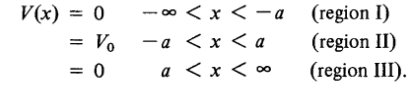 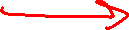 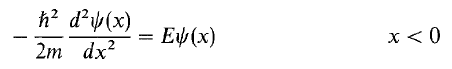 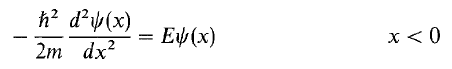 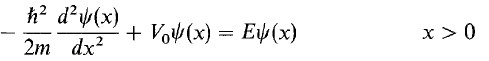 =(E-V0)y(x)
y
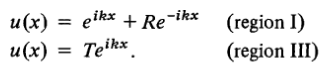 y
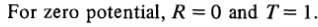 Con potencial no nulo, esto cambia y vamos a tener R > 0 y T < 1.
Aplicando conservación del flujo de probabilidad tenemos:
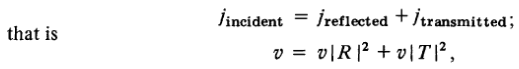 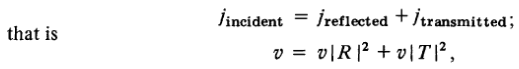 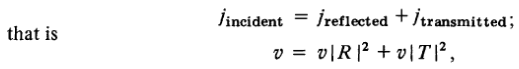 Para resolver a la ecuación de Schrödinger en la región II definimos:
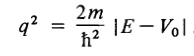 y nos queda:
cuya solución es:
que verifican :
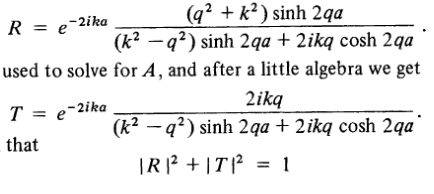 Algebra mediante llegamos a las siguientes expresiones para R y T:
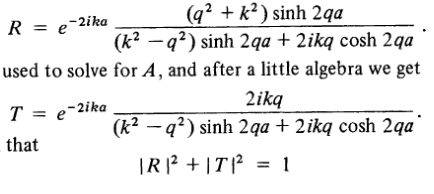 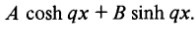 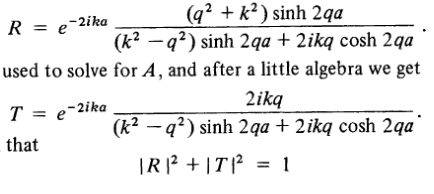 Definiendo el coeficiente de transmisión  t = |T|2, tenemos que:
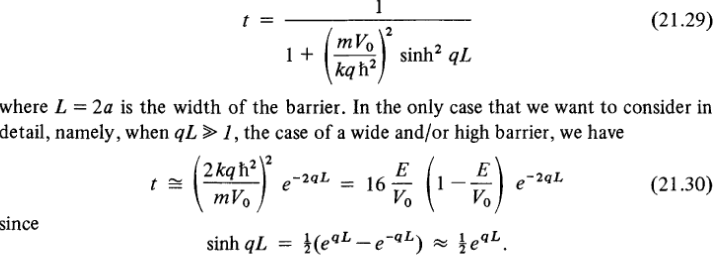 Efecto Túnel
Presentación a cargo de: Linnet Martín y Bruno Melissari
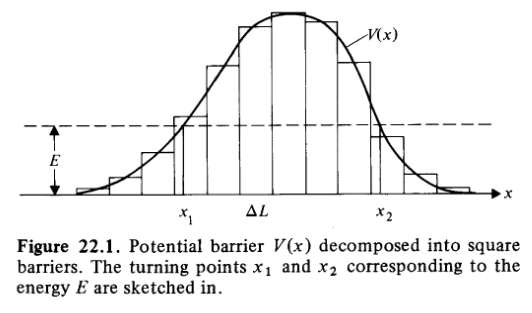 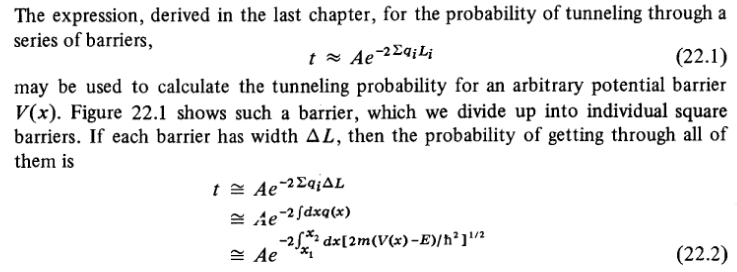 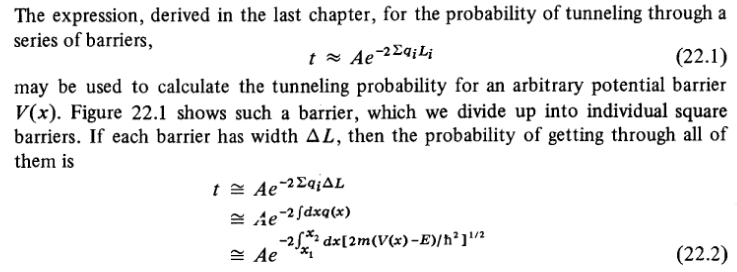 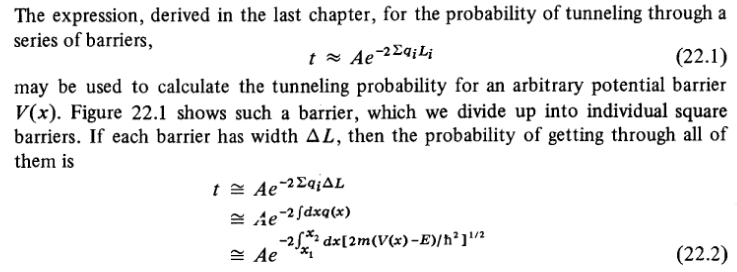 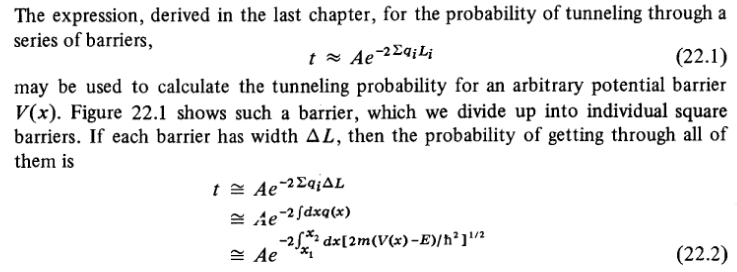 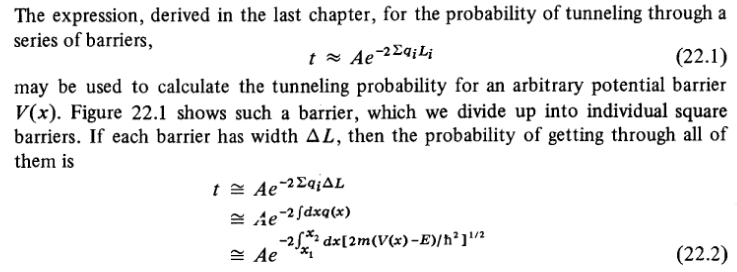 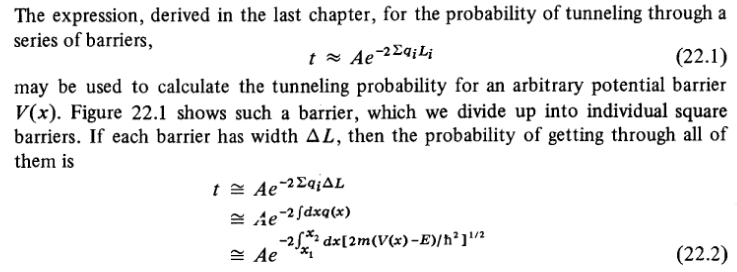 Una aplicación del efecto túnel es la emisión radioactiva de partículas a por los núcleos atómicos.
A pequeñas distancias, dentro del núcleo, la partícula a siente una fuerza nuclear atractiva dominante mientras que a mayores distancias experimenta una repulsión coulombiana eléctrica.
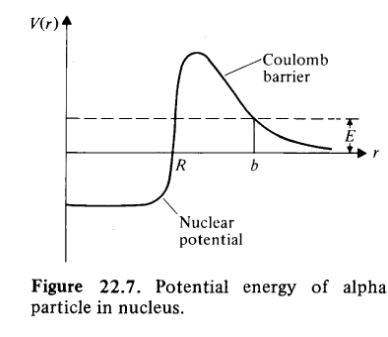 MATERIAL COMPLEMENTARIO
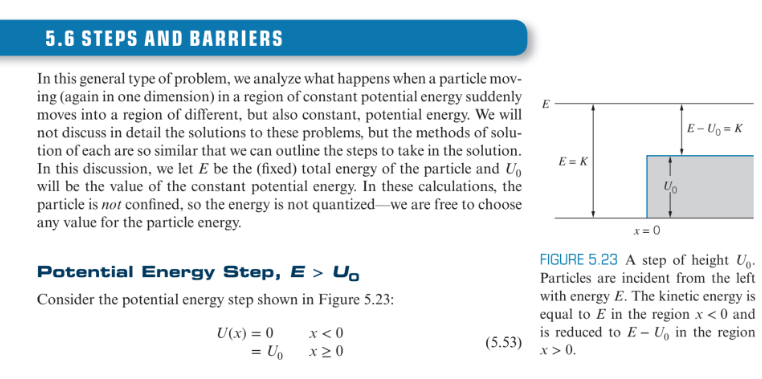 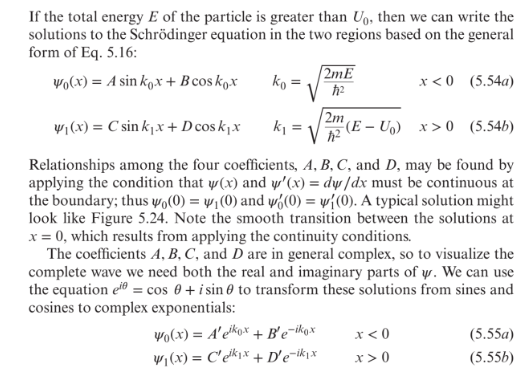 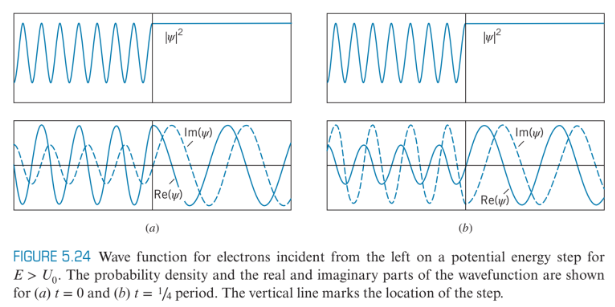 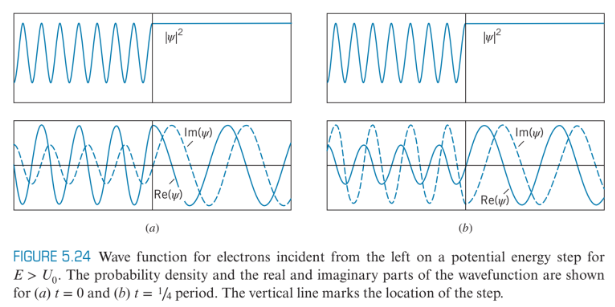 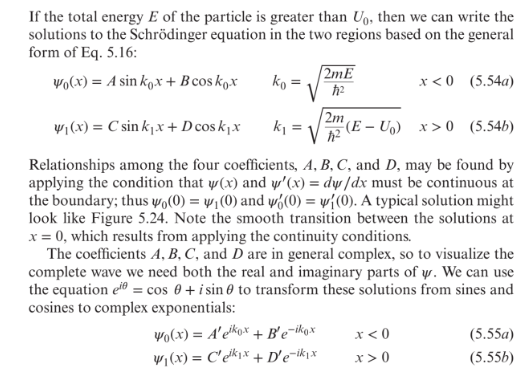 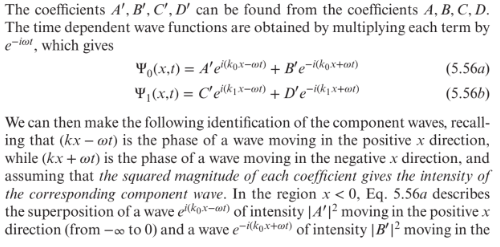 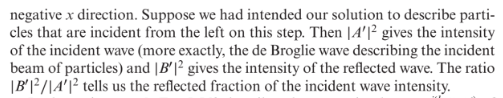 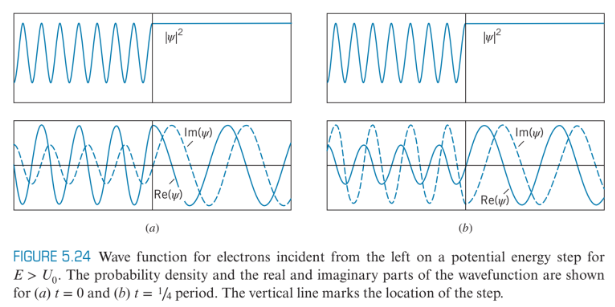 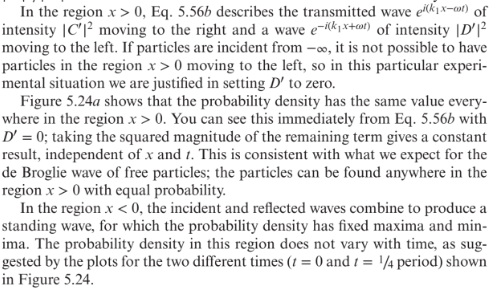 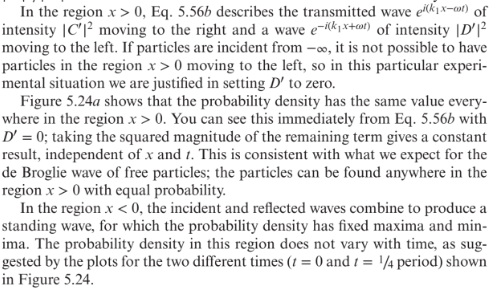 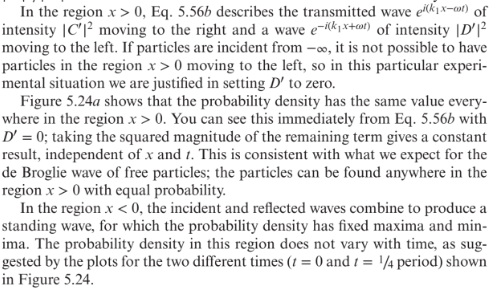 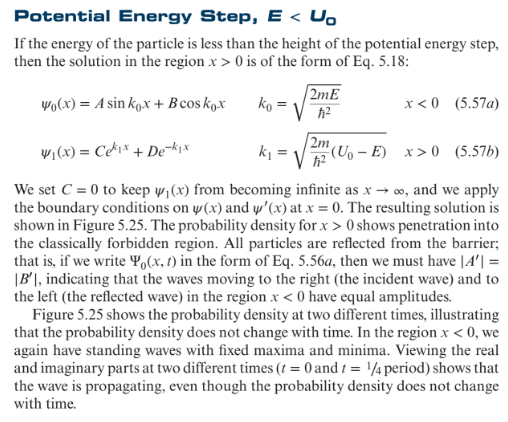 Barrera de potencial
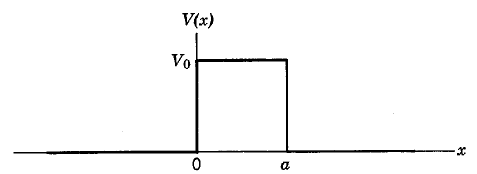 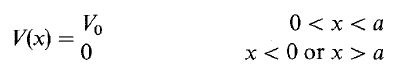 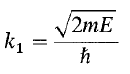 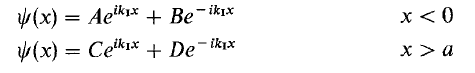 Barrera de potencial caso E<V0
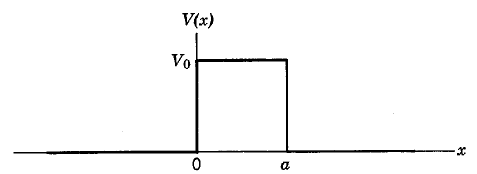 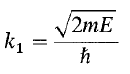 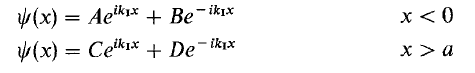 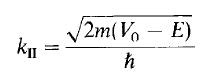 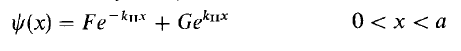 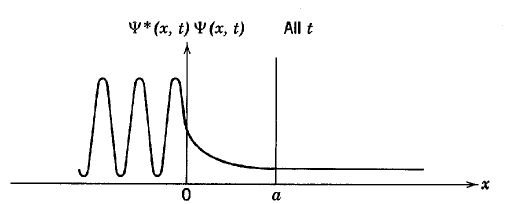 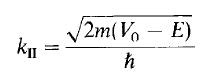 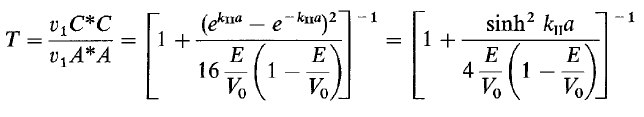 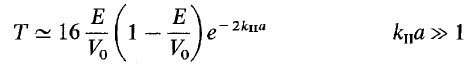 Caso E>V0
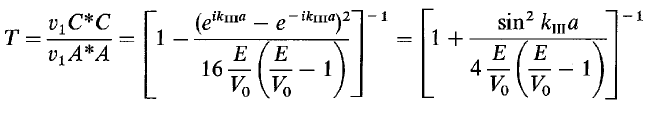 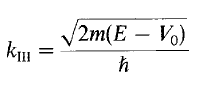 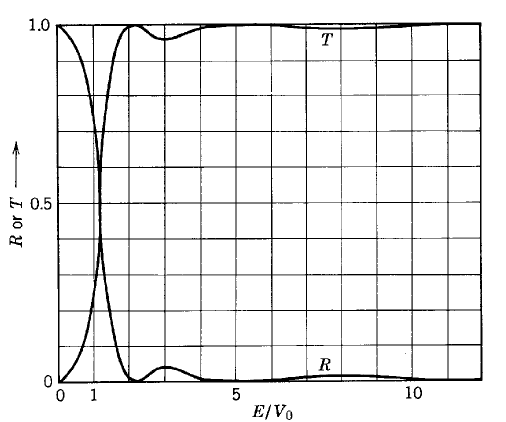 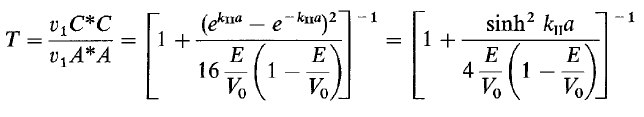 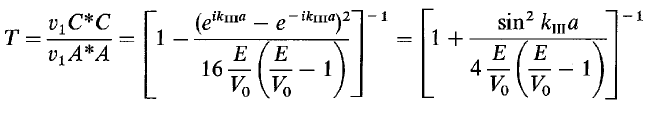 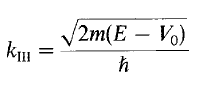 Análogo óptico de penetración de barrera
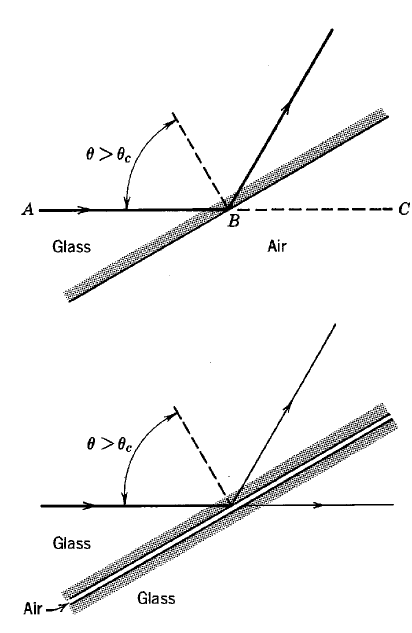 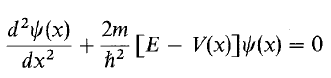 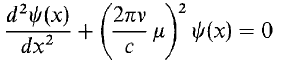 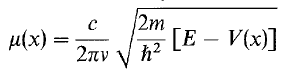 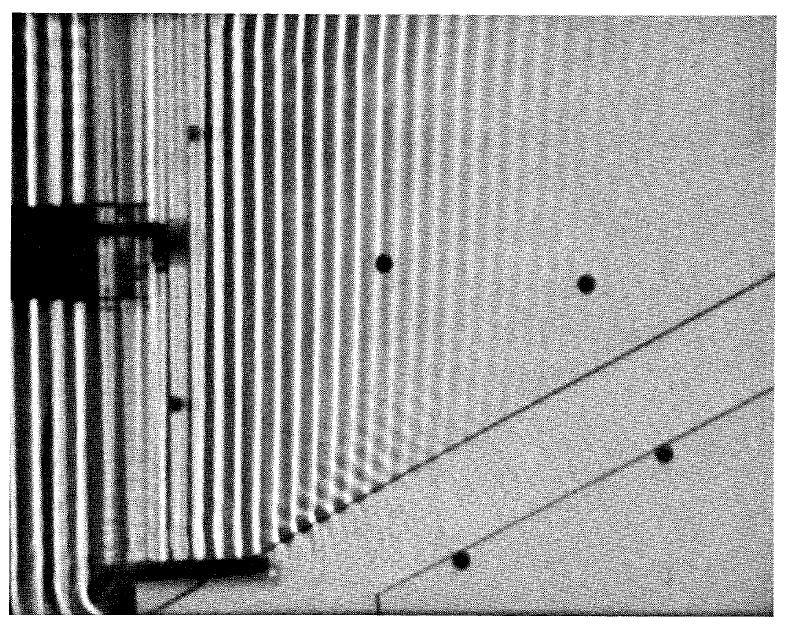 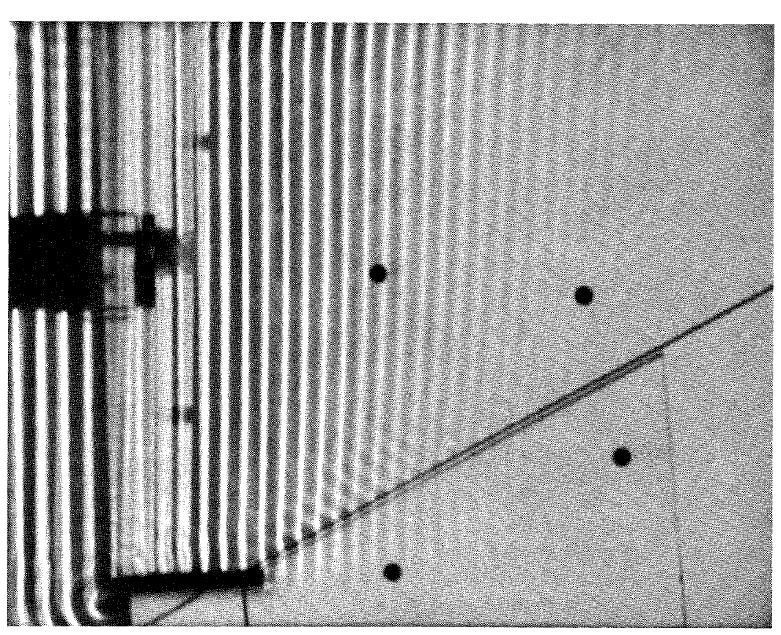 Emisión de partículas alfa por núcleos radiactivos
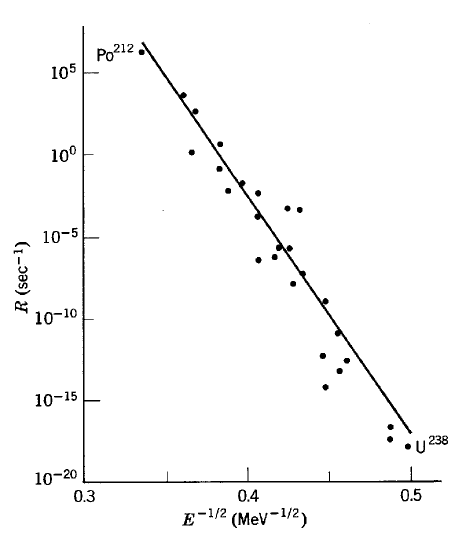 Po212 :  R=2x106 s-1    ,  E=8,8 MeV
U238 :    R=5x10-18 s-1 ,  E=4,2 MeV
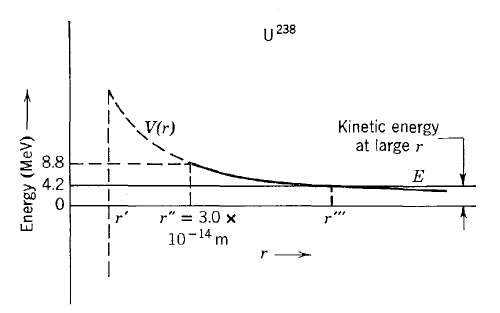 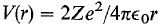 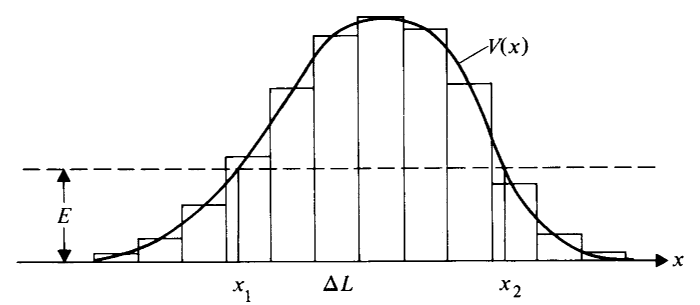 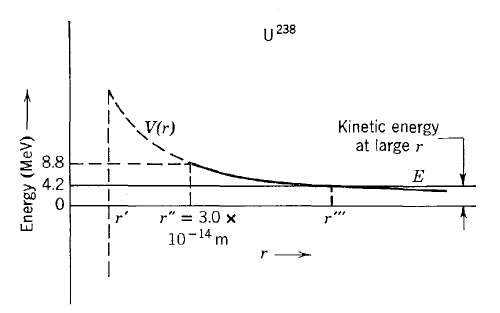 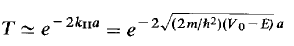 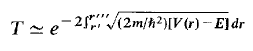 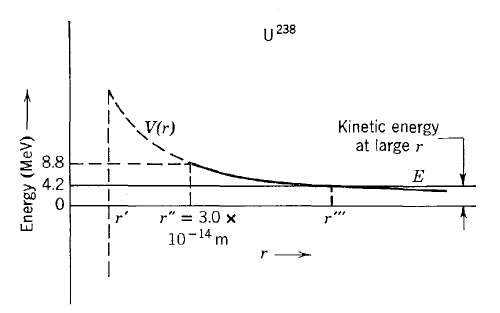 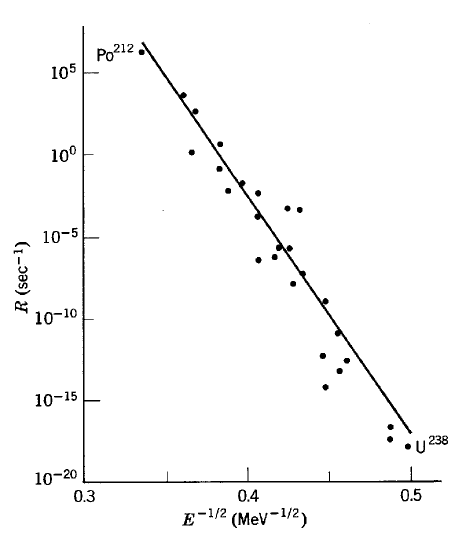 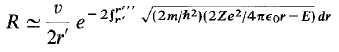 Caso V0 → ꚙ
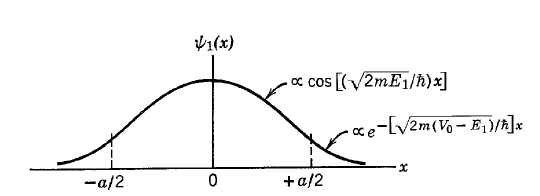 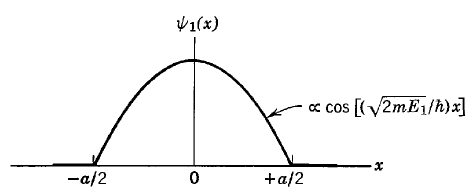